Prospect of Detecting X-Ray Halos Around Middle-Aged Pulsars with eROSITA
Speaker: Ben Li
Co-authors: Yi Zhang, Ruo-Yu Liu and Xiang-Yu Wang
arXiv:2110.08856
10/26/2021
1
Background - pulsar halo
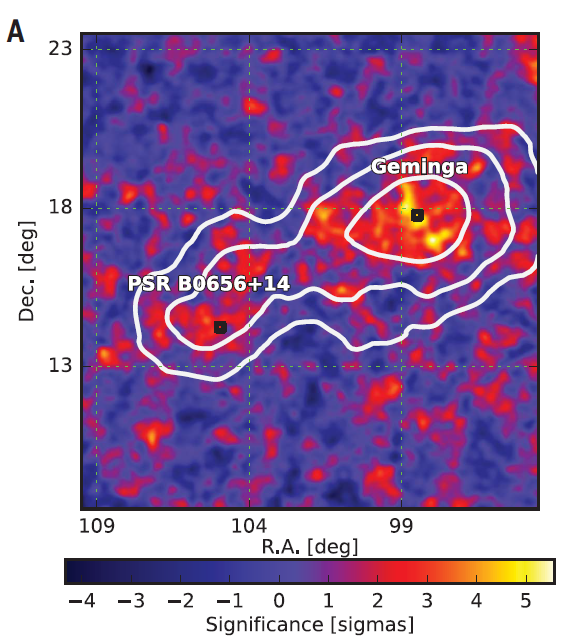 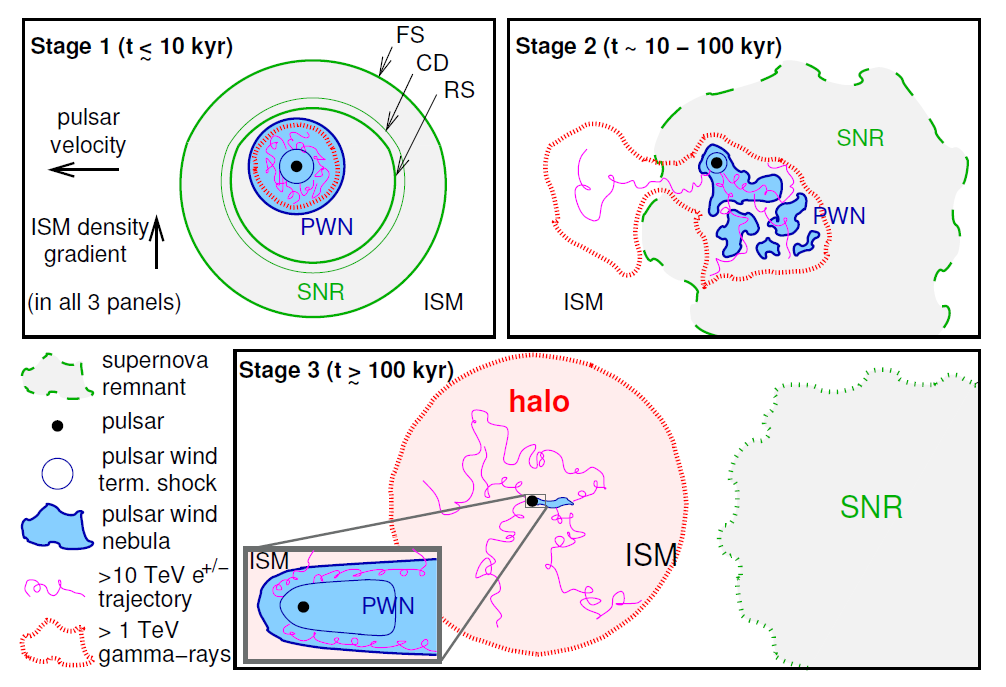 HAWC observation
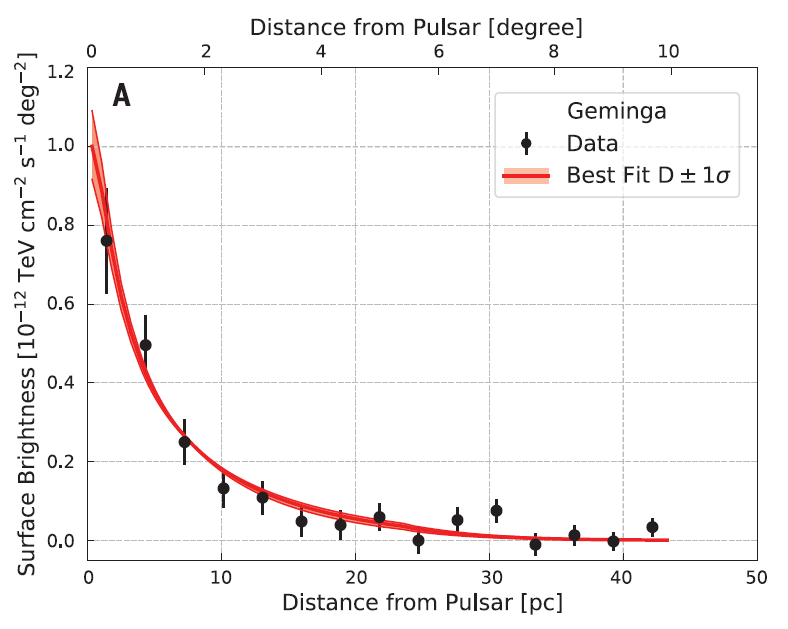 ~ 2 deg.
Abeysekara et al. (2017)
Giacinti et al. (2020)
PWN evolution
X-ray halo?
10/26/2021
2
Why eROSITA?
The eROSITA telescope
eROSITA (extended ROentgen Survey with an Imaging Telescope Array) is one of the two X-ray telescopes onboard the Spectrum-Roentgen-Gamma (SRG) mission, which was launched in 2019.
Main parameters:


eROSITA has three observing modes: survey (four years), field scan and pointing.
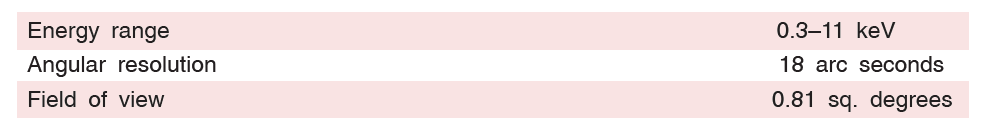 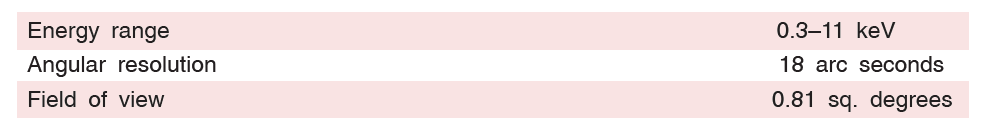 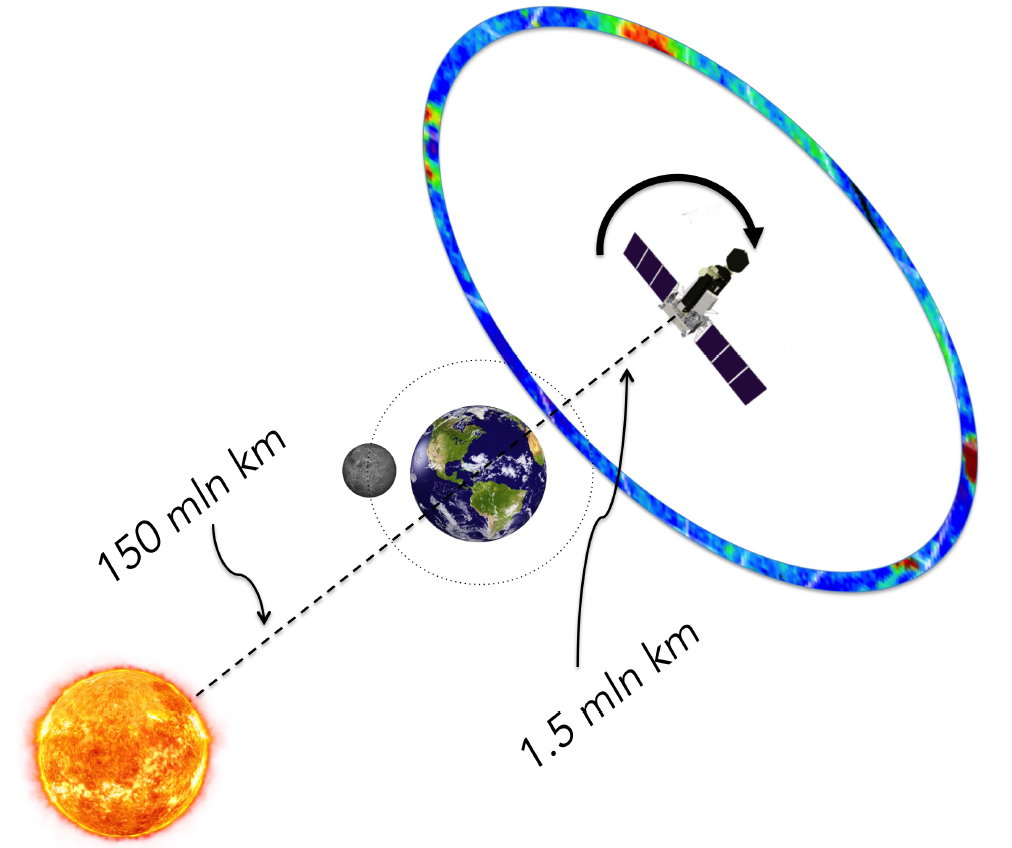 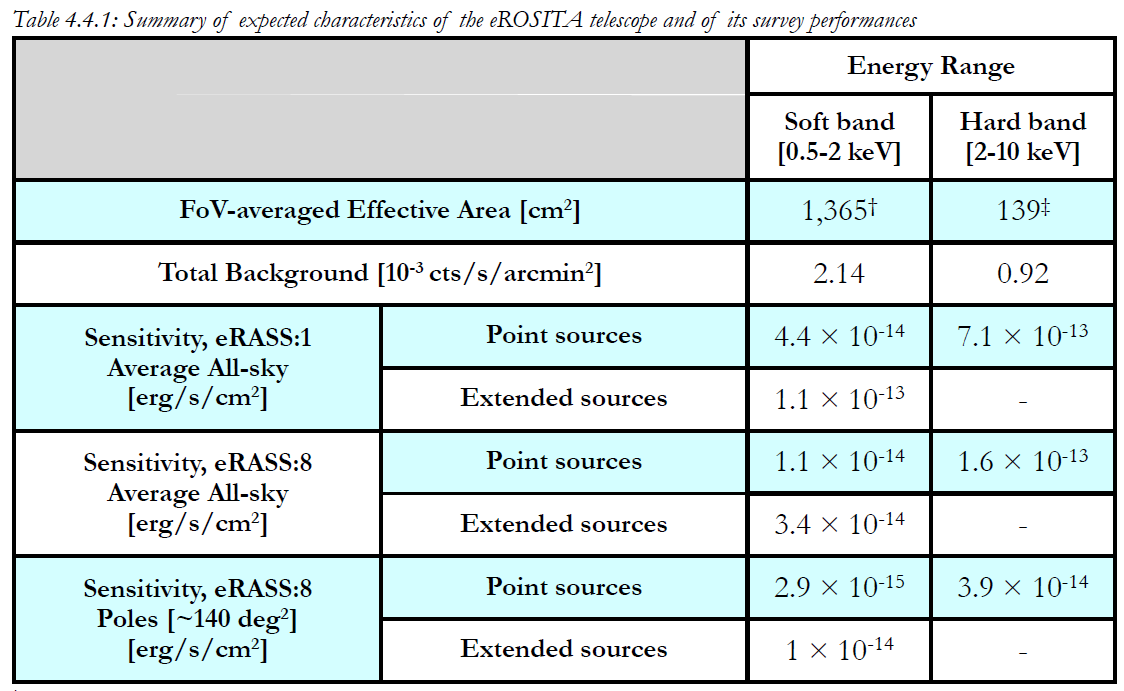 Survey mode
eROSITA sensitivity
Merloni et al. (2012)
10/26/2021
3
X-ray halo candidate pulsar
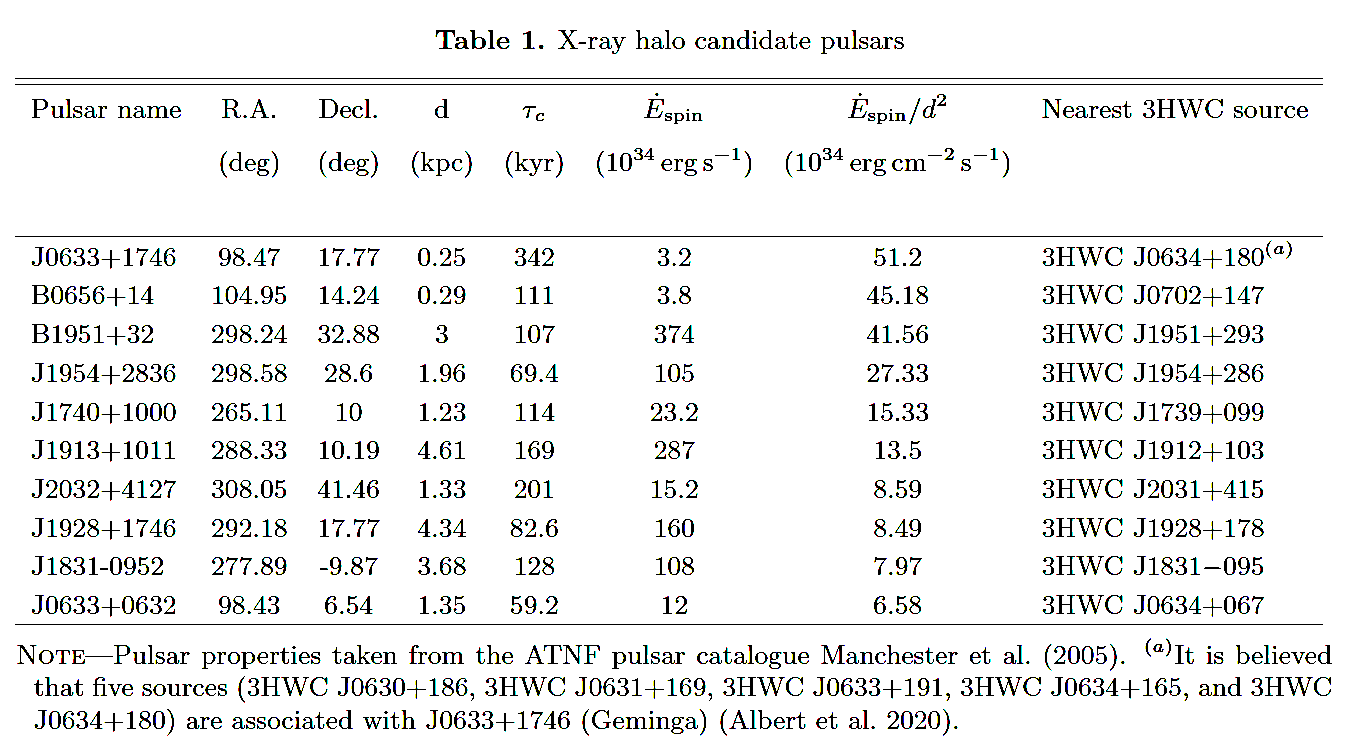 10/26/2021
4
Model
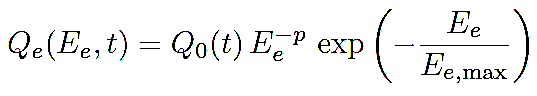 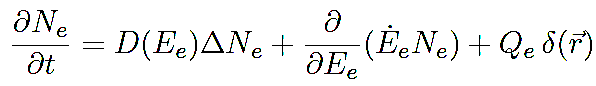 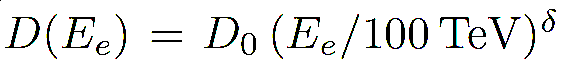 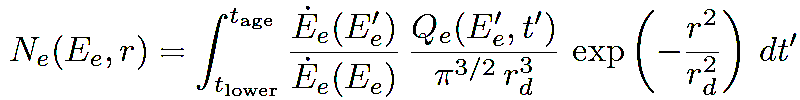 Atoyan et al. (1995)
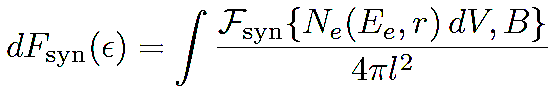 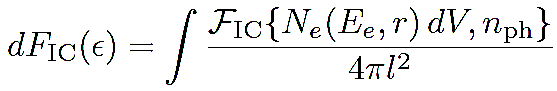 Liu et al. (2019)
10/26/2021
5
eROSITA’s detection ability
Geminga
J2032+4127
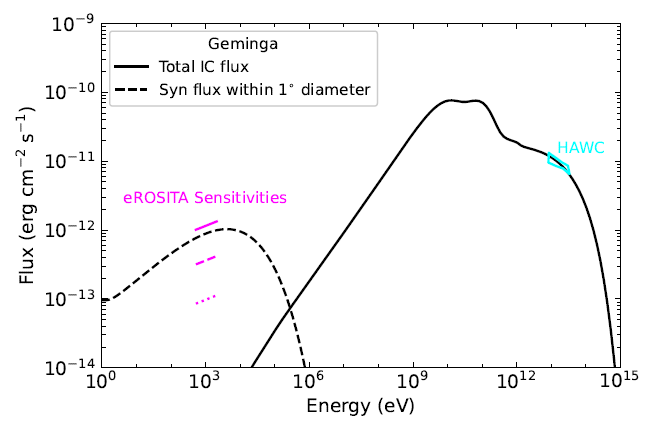 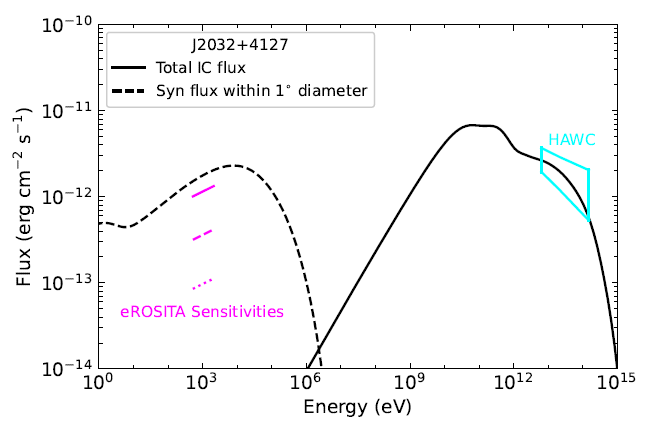 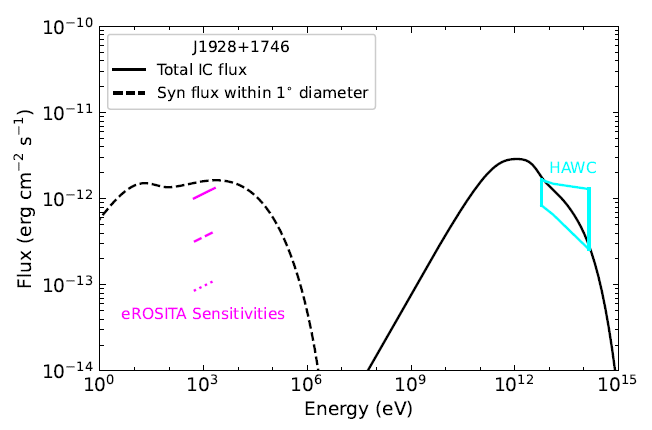 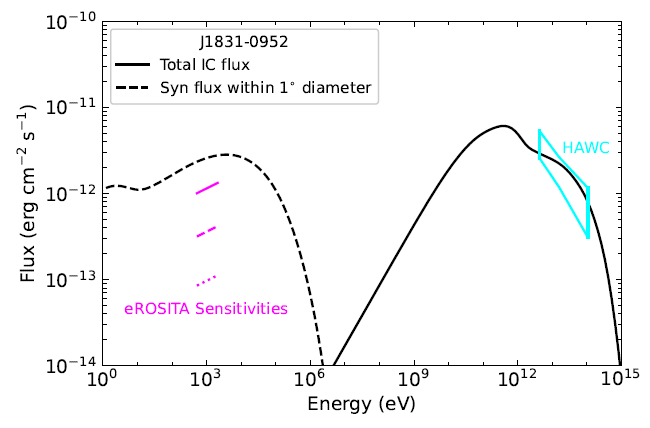 J1928+1746
J1831-0952
Almost all of the listed pulsar halo candidates could be detected by the eROSITA telescope for eRASS:8. 
Three of them (PSR J2032+4127, PSR J1928+1746 and PSR J1831-0952) could even be detected for eRASS:1!
10/26/2021
6
Spatial extension
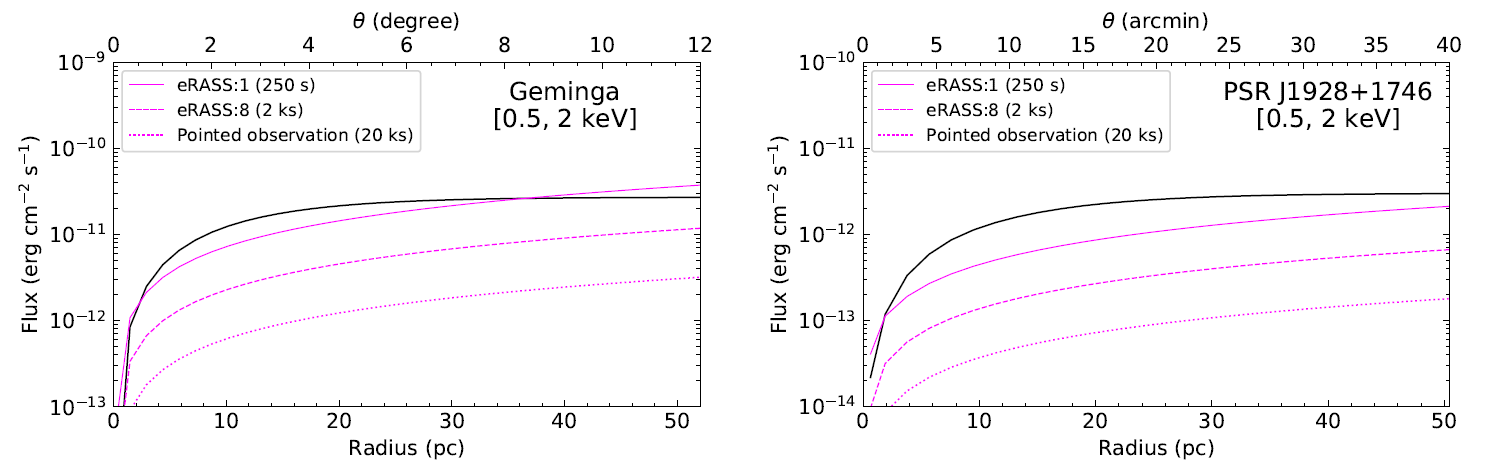 As a whole, eROSITA could detect X-ray halos from both Geminga and PSR J1928+1746, with a radius out to 30 pc.
10/26/2021
7
Constraining the magnetic field
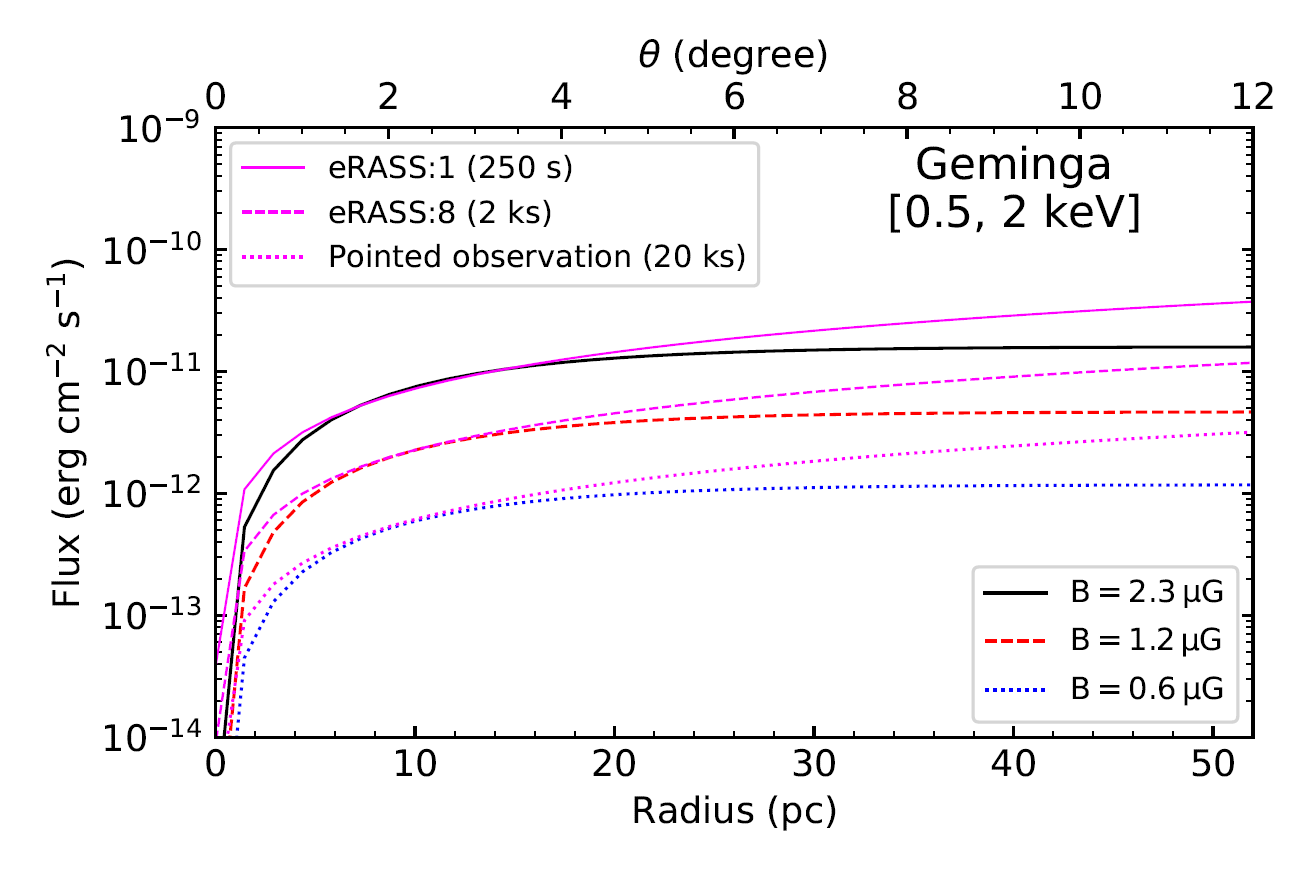 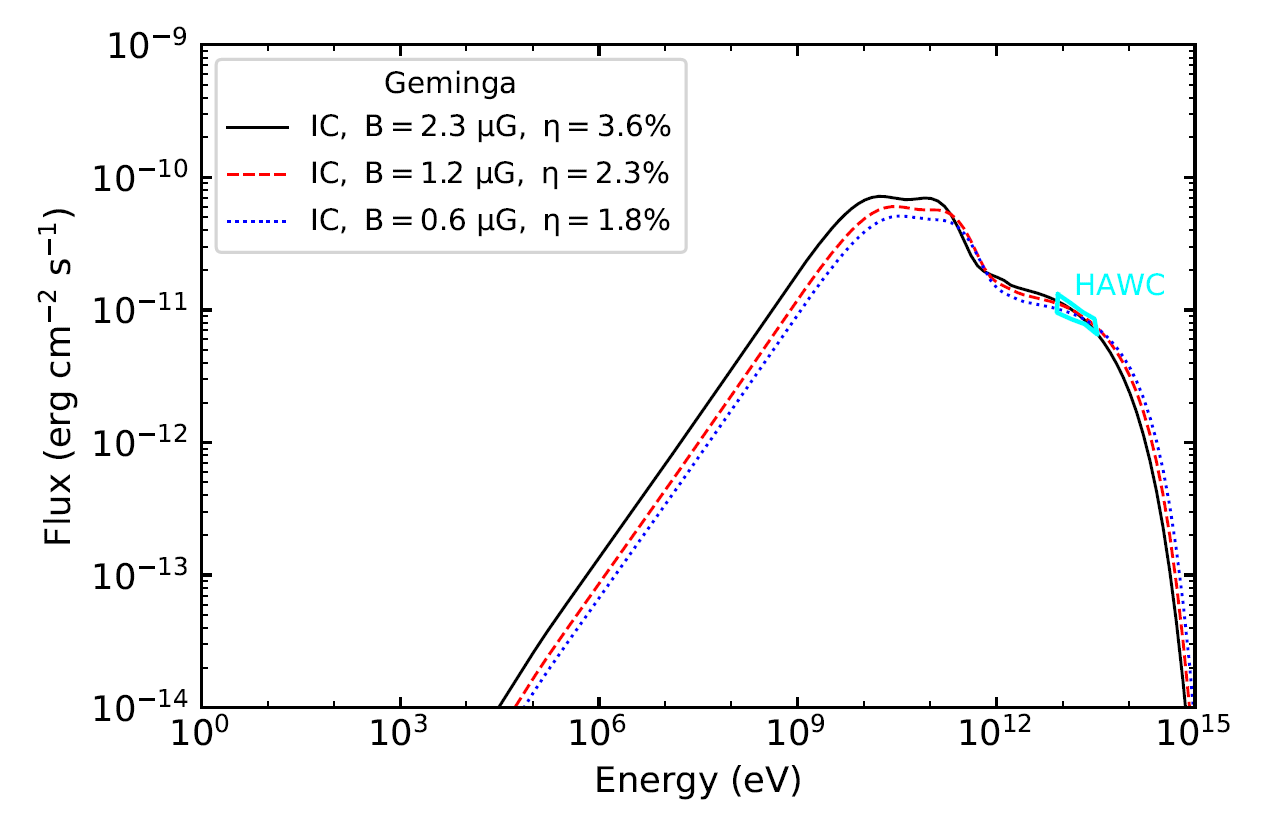 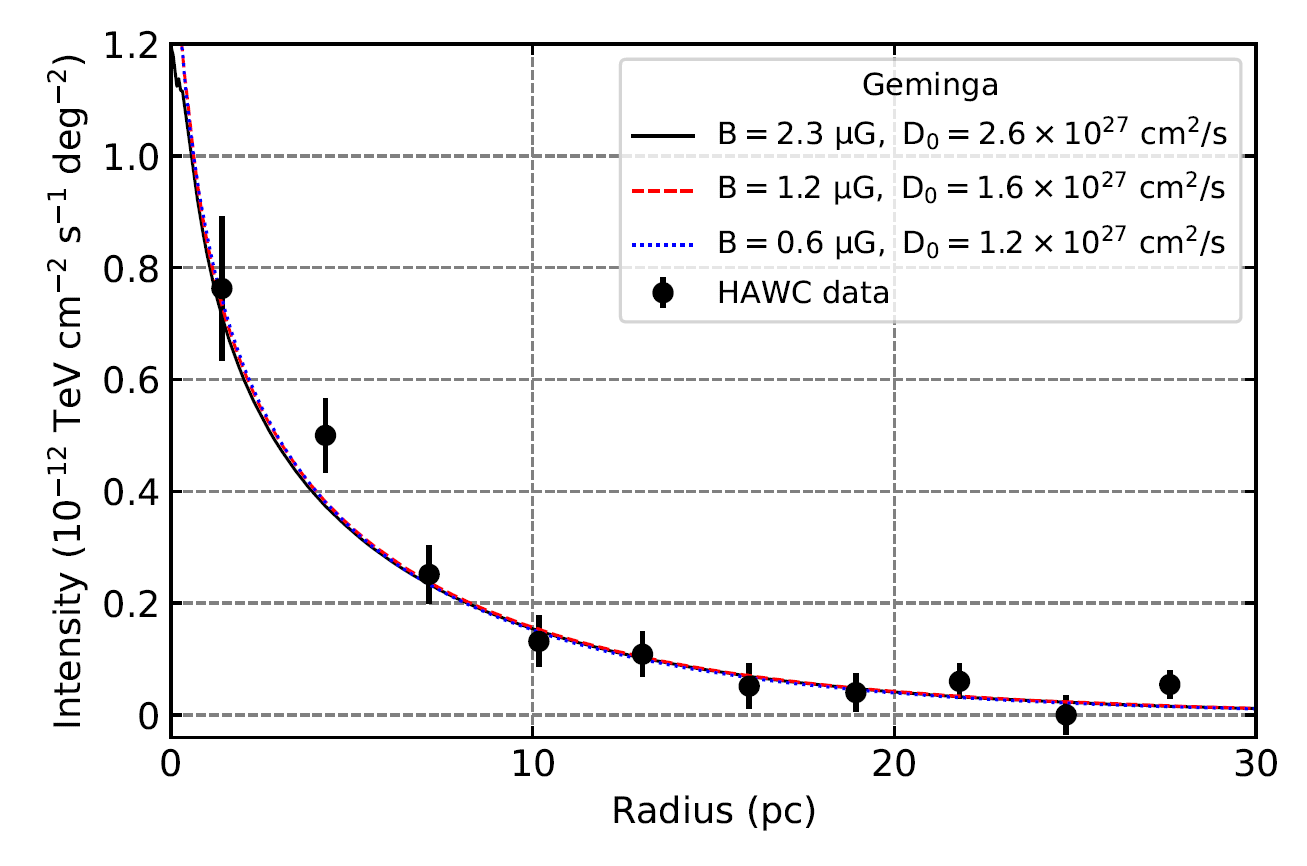 10/26/2021
8
Discussion on diffusion coefficient
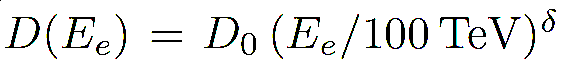 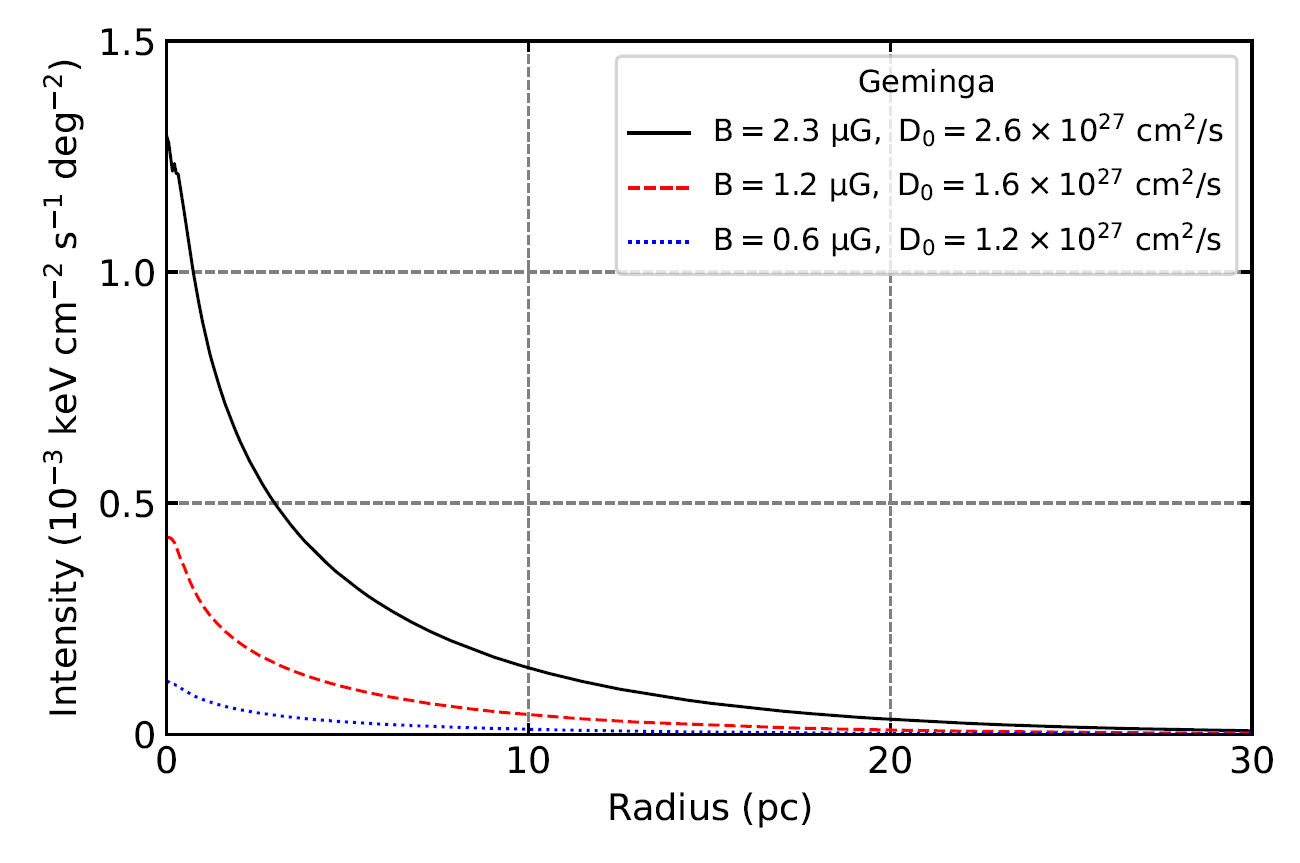 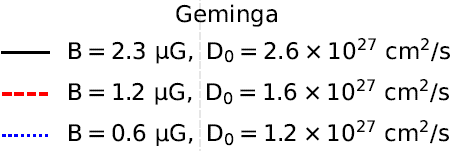 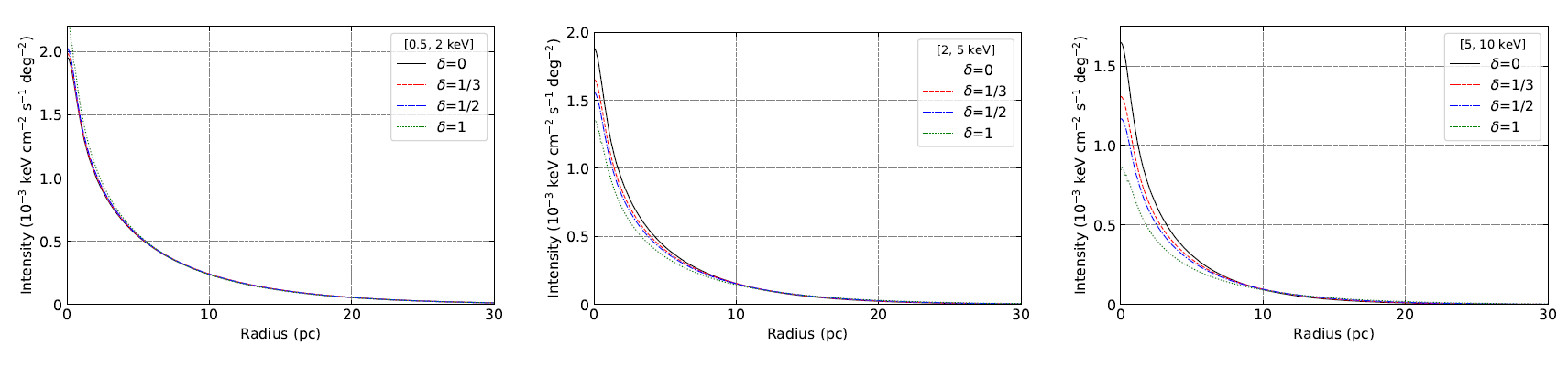 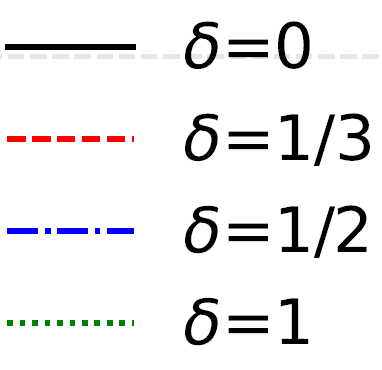 0.5-2keV
2-5keV
5-10keV
10/26/2021
9
Summary
Thank you!
10/26/2021
10